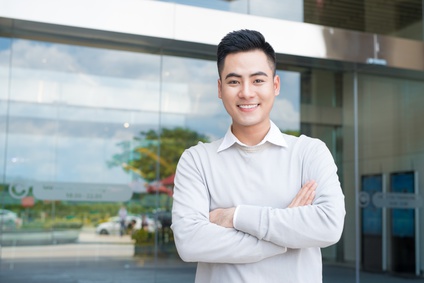 Pierre BELLEAMI
BERUFSBEZEICHNUNG
ÜBER MICH
BERUFSERFAHRUNGEN
Lorem ipsum dolor sit amet, consectetur adipiscing elit. Morbi tristique sapien nec nulla rutrum imperdiet. Nullam faucibus augue id velit luctus maximus. Interdum et malesuada fames ac ante ipsum primis in faucibus. Etiam bibendum, ante nec luctus posuere, odio enim semper tortor, id eleifend mi ante vitae ex.
2010- 2015 | BERUFSBEZEICHNUNG | UNTERNEHMEN 
Lorem ipsum dolor sit amet, consectetur adipiscing elit. Morbi tristique sapien nec nulla  rutrum imperdiet. Nullam faucibus augue id velit luctus maximus. Interdum et malesuada fames ac ante ipsum primis in faucibus.


2010- 2015 | BERUFSBEZEICHNUNG | UNTERNEHMEN 
Lorem ipsum dolor sit amet, consectetur adipiscing elit. Morbi tristique sapien nec nulla  rutrum imperdiet. Nullam faucibus augue id velit luctus maximus. Interdum et malesuada fames ac ante ipsum primis in faucibus.


2010- 2015 | BERUFSBEZEICHNUNG | UNTERNEHMEN 
Lorem ipsum dolor sit amet, consectetur adipiscing elit. Morbi tristique sapien nec nulla  rutrum imperdiet. Nullam faucibus augue id velit luctus maximus. Interdum et malesuada fames ac ante ipsum primis in faucibus.


2010- 2015 | BERUFSBEZEICHNUNG | UNTERNEHMEN 
Lorem ipsum dolor sit amet, consectetur adipiscing elit. Morbi tristique sapien nec nulla  rutrum imperdiet. Nullam faucibus augue id velit luctus maximus. Interdum et malesuada fames ac ante ipsum primis in faucibus.
KONTAKT
000 111 333
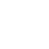 name@mail.com
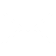 12 Street Name
Berlin
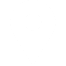 AUSBILDUNG
LinkedIn.com/name
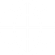 2012 – GRAD – UNIVERSITÄT 
Lorem ipsum dolor sit amet, consectetur adipiscing elit.

2012 – GRAD – UNIVERSITÄT 
Lorem ipsum dolor sit amet, consectetur adipiscing elit.
FÄHIGKEITEN
VERTRIEB
MANAGEMENT
SPRACHEN
PROJEKTMANAGEMENT
Englisch
Italienisch
OFFICE 2017
PERSÖNLICHKEIT
BUCHHALTUNG
Kreativ
Verantwortlich
Organisiert
Führer